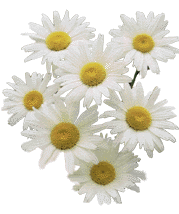 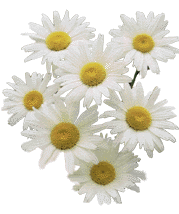 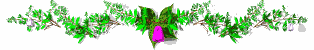 UBND TP QUY NHƠN
HĐTD VIÊN CHỨC THÀNH PHỐ
HƯỚNG DẪN:
CÁCH LÀM BÀI THI TRẮC NGHIỆM TRÊN MÁY VI TÍNH 
KỲ THI TUYỂN DỤNG VIÊN CHỨC CÁC TRƯỜNG CÔNG LẬP THUỘC UBND THÀNH PHỐ QUY NHƠN
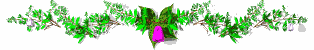 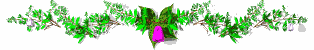 Quy Nhơn, tháng 8 năm 2024
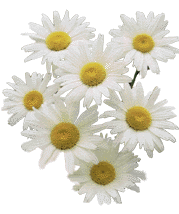 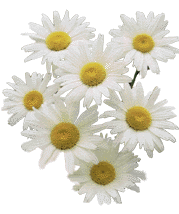 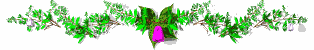 HƯỚNG DẪN CÁCH LÀM BÀI THI VÒNG 1:
A. PHẦN KIẾN THỨC CHUNG:
* Phương thức làm bài
- Thí sinh được kiểm tra kỹ năng theo dạng bài trắc nghiệm khách quan trên máy vi tính, mỗi câu hỏi bao gồm từ 02 đến 04 phương án trả lời và chỉ có duy nhất một phương án đúng.
- Thời gian làm bài: 60 phút (60 câu hỏi)
A. PHẦN KIẾN THỨC CHUNG:
Các thao tác thực hiện trên máy tính
Đăng nhập vào phần mềm thi lý thuyết, sẽ xuất hiện nội dung


        
Nhấp chuột ở vị trí VÀO THI


Đăng nhập thi:
      Tên tài khoản: số báo danh  
       Mật khẩu: Giám thị coi thi sẽ hướng dẫn đăng nhập mật khẩu
       Sau khi đăng nhập xong sẽ xuất hiện nội dung bài thi
UBND THÀNH PHỐ QUY NHƠN
HỘI ĐỒNG TUYỂN DỤNG VIÊN CHỨC THÀNH PHỐ
>>> VÀO THI
>>>ĐĂNG XUẤT
B1
Đăng nhập
B2
Đăng nhập
Ví dụ:
BÀI THI MÔN KIẾN THỨC CHUNG
Thí sinh chọn đáp án đúng và nhấn nút xác nhận để lưu câu trả lời
Nếu thí sinh chưa chắc chắc câu trả lời thì chọn đánh dấu câu để xem lại
Đánh dấu câu để xem lại
Xác nhận
Trường hợp: những câu bạn chưa chắn chắn đánh dấu để xem lại thì sau khi làm hết các câu hỏi, nếu còn thời gian làm bài bạn sẽ nhấp và câu có màu tím đó để đánh dấu và xác nhận thì câu hỏi sẽ hiển thị màu đỏ
Ví dụ:
BÀI THI MÔN KIẾN THỨC CHUNG
Thí sinh chọn đáp án đúng và nhấn nút xác nhận để lưu câu trả lời
Nếu thí sinh chưa chắc chắc câu trả lời thì chọn đánh dấu câu để xem lại
Đánh dấu câu để xem lại
Xác nhận
* Lưu ý: Khi mới bắt đầu tính thời gian làm bài, nếu thí sinh nhấp vào ô ‘Nộp bài’ mà thời gian làm bài vẫn còn, trên máy tính sẽ hiển thị kết quả thì xem như đã nộp bài.
Ví dụ:
BÀI THI MÔN KIẾN THỨC CHUNG
Thí sinh chọn đáp án đúng và nhấn nút xác nhận để lưu câu trả lời
Nếu thí sinh chưa chắc chắc câu trả lời thì chọn đánh dấu câu để xem lại
Đánh dấu câu để xem lại
Xác nhận
Ví dụ:
BÀI THI MÔN KIẾN THỨC CHUNG
Thí sinh chọn đáp án đúng và nhấn nút xác nhận để lưu câu trả lời
Nếu thí sinh chưa chắc chắc câu trả lời thì chọn đánh dấu câu để xem lại
Đánh dấu câu để xem lại
Xác nhận
BÀI THI MÔN KIẾN THỨC CHUNG
Ví dụ:
Thí sinh chọn đáp án đúng và nhấn nút xác nhận để lưu câu trả lời
Nếu thí sinh chưa chắc chắc câu trả lời thì chọn đánh dấu câu để xem lại
Đánh dấu câu để xem lại
Xác nhận
Những câu đã làm có màu đỏ, chưa làm có màu xanh, đã đánh dấu có màu tím:
Câu 1… Câu 2… Câu 3… Câu 4… Câu 5… Câu 6… Câu 7… Câu 8… Câu 9… Câu 10… Câu 11… Câu 12… Câu 13… Câu 14… Câu 15… Câu 16… Câu 17… Câu 18… Câu 19… Câu 20… Câu 21… Câu 22… Câu 23… Câu 24… câu 25… Câu 26… Câu 27… Câu 28… Câu 29… Câu 30… Câu 31… Câu 32… Câu 33… Câu 34… Câu 35… câu 36… Câu 37… Câu 38… Câu 39… Câu 40… Câu 41… Câu 42… Câu 43… Câu 45… Câu 46… Câu 47… Câu 48… Câu 49… Câu 50… Câu 51… Câu 52… Câu 53… Câu 54… Câu 55… Câu 56… Câu 57… Câu 58… Câu 59… Câu 60
Nộp bài
CHÚ Ý: CÓ 2 TRƯỜNG HỢP XẢY RA
Nhấp vào ô ‘Nộp bài’ Nếu thời gian làm bài vẫn còn
Trên máy tính sẽ hỏi bạn có chắc chắn muốn nộp bài không? Bạn sẽ chọn ‘có’ và nhấp vào ô xác nhận – Trên máy sẽ hiển thị kết quả
Không
Có
Xác nhận
2. Nếu bạn chưa trả lời hết các câu hỏi và thời gian làm bài đã hết thì máy tính sẽ tự động cập nhật kết quả bài làm của bạn.
(kết quả nhận được sau khi hết giờ làm bài hoặc nhấn nút nộp bài)
Kết quả thi
HƯỚNG DẪN CÁCH LÀM BÀI THI VÒNG 1:
B. PHẦN NGOẠI NGỮ - TIẾNG ANH
- Thí sinh được kiểm tra kỹ năng sử dụng ngôn ngữ, kỹ năng đọc, viết môn Tiếng Anh, dạng bài trắc nghiệm khách quan trên máy vi tính, mỗi câu hỏi bao gồm 04 phương án trả lời và chỉ có duy nhất một phương án đúng.
- Thời gian làm bài: 30 phút (30 câu hỏi)
- Trình độ Bậc 2 (A2) theo Khung năng lực ngoại ngữ 6 bậc dành cho Việt Nam ban hành kèm theo Thông tư số 01/2014/TT-BGDĐT ngày 24/01/2014 của Bộ Giáo dục và Đào tạo ban hành khung năng lực ngoại ngữ 6 bậc dung cho Việt Nam.
- Nội dung: Ngoại ngữ dùng để giao tiếp hằng ngày
- Tài liệu ôn tập: đăng tải trên Cổng thông tin điện tử của UBND thành phố QN.
B. MÔN TIẾNG ANH:
Các thao tác thực hiện trên máy tính
Đăng nhập vào phần mềm thi lý thuyết, sẽ xuất hiện nội dung


        
Nhấp chuột ở vị trí VÀO THI


Đăng nhập thi:
      Tên tài khoản: số báo danh  
       Mật khẩu: Giám thị coi thi sẽ hướng dẫn đăng nhập mật khẩu)
       Sau khi đăng nhập xong sẽ xuất hiện nội dung bài thi
UBND THÀNH PHỐ QUY NHƠN
HỘI ĐỒNG TUYỂN DỤNG VIÊN CHỨC THÀNH PHỐ
>>> VÀO THI
>>>ĐĂNG XUẤT
B1
Đăng nhập
B2
Đăng nhập
Ví dụ:
BÀI THI MÔN TIẾNG ANH
Thí sinh chọn đáp án đúng và nhấn nút xác nhận để lưu câu trả lời
Nếu thí sinh chưa chắc chắc câu trả lời thì chọn đánh dấu câu để xem lại
Đánh dấu câu để xem lại
Xác nhận
Ví dụ:
BÀI THI MÔN TIẾNG ANH
Thí sinh chọn đáp án đúng và nhấn nút xác nhận để lưu câu trả lời
Nếu thí sinh chưa chắc chắc câu trả lời thì chọn đánh dấu câu để xem lại
Đánh dấu câu để xem lại
Xác nhận
* Lưu ý: Khi mới bắt đầu tính thời gian làm bài, nếu thí sinh nhấp vào ô ‘Nộp bài’ mà thời gian làm bài vẫn còn, trên máy tính sẽ hiển thị kết quả thì xem như đã nộp bài.
Ví dụ:
BÀI THI MÔN TIẾNG ANH
Thí sinh chọn đáp án đúng và nhấn nút xác nhận để lưu câu trả lời
Nếu thí sinh chưa chắc chắc câu trả lời thì chọn đánh dấu câu để xem lại
Đánh dấu câu để xem lại
Xác nhận
BÀI THI MÔN TIẾNG ANH
Ví dụ:
Thí sinh chọn đáp án đúng và nhấn nút xác nhận để lưu câu trả lời
Nếu thí sinh chưa chắc chắc câu trả lời thì chọn đánh dấu câu để xem lại
Đánh dấu câu để xem lại
Xác nhận
Những câu đã làm có màu đỏ, chưa làm có màu xanh, đã đánh dấu có màu tím:
Câu 1… Câu 2… Câu 3… Câu 4… Câu 5… Câu 6… Câu 7… Câu 8… Câu 9… Câu 10…
Câu 11… Câu 12… Câu 13… Câu 14… Câu 15… Câu 16… Câu 17… Câu 18… Câu 19… Câu 20… Câu 21… Câu 22… Câu 23… Câu 24… câu 25… Câu 26… Câu 27… Câu 28… Câu 29… Câu 30.
Nộp bài
Trường hợp: những câu bạn chưa chắn chắn đánh dấu để xem lại thì sau khi làm hết các câu hỏi, nếu còn thời gian làm bài bạn sẽ nhấp và câu có màu tím đó để đánh dấu và xác nhận thì câu hỏi sẽ hiển thị màu đỏ
BÀI THI MÔN TIẾNG ANH
Ví dụ:
Thí sinh chọn đáp án đúng và nhấn nút xác nhận để lưu câu trả lời
Nếu thí sinh chưa chắc chắc câu trả lời thì chọn đánh dấu câu để xem lại
Đánh dấu câu để xem lại
Xác nhận
Những câu đã làm có màu đỏ, chưa làm có màu xanh, đã đánh dấu có màu tím:
Câu 1… Câu 2… Câu 3… Câu 4… Câu 5… Câu 6… Câu 7… Câu 8… Câu 9… Câu 10…
Câu 11… Câu 12… Câu 13… Câu 14… Câu 15… Câu 16… Câu 17… Câu 18… Câu 19… Câu 20… Câu 21… Câu 22… Câu 23… Câu 24… câu 25… Câu 26… Câu 27… Câu 28… Câu 29… Câu 30.
Nộp bài
XÁC NHẬN NỘP BÀI
Thời gian làm bài vẫn còn, bạn có chắc chắn muốn nộp bài không?
Không
Có
Xác nhận
(kết quả nhận được sau khi hết giờ làm bài hoặc nhấn nút nộp bài)
Kết quả thi
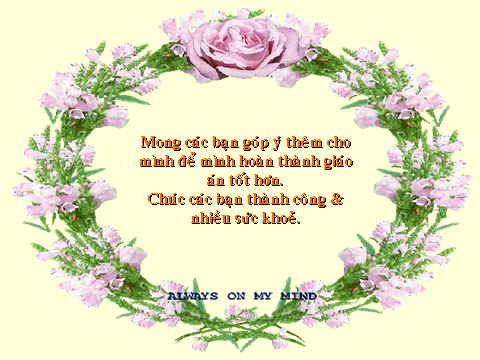 Chúc Anh/ Chị hoàn thành 
tốt phần thi.